Kształcenie informatyczne w edukacji wczesnoszkolnej
Nowa podstawa programowa
obejmuje treści "nowe" dla każdego etapu edukacyjnego,
zwraca uwagę na poszanowanie prawa i zachowania bezpieczeństwa
motywuje do dzielenia się wiedzą
ukazuje podejście metodyczne w celu kształtowania kompetencji społecznych
uwzględnia konieczność indywidualizacji procesu kształcenia informatycznego
Cechy podstawy programowej
spiralność treści w poszczególnych etapach kształcenia
spójność poszczególnych bloków treściowych
spojrzenie na strony problemu, nie narzędzia
spójność z innymi przedmiotami kształcenia
wspierająca rozwój kreatywności
wymuszająca indywidualizację procesu kształcenia
Założenia kształcenia informatycznego w nowej podstawie programowej
Kształcenie informatyczne ma na celu m.in.:
rozwijanie kompetencji takich jak: kreatywność, innowacyjność i przedsiębiorczość; 
rozwijanie umiejętności krytycznego i logicznego myślenia, rozumowania, argumentowania i wnioskowania. 
kreatywnego rozwiązywania problemów z różnych dziedzin, ze świadomym wykorzystaniem metod i narzędzi wywodzących się z informatyki, w tym programowania.
Poznanie praw i zasad budowania algorytmów, składni języka programowania
Realizacja zadań, projektów
scalanie działań 
nauczyciel edukacji wczesnoszkolnej
Treści kształcenia wczesnoszkolnego
Treści informatyczne
Całościowe spojrzenie na podstawę programową jako przenikające się wzajemnie obszary kształcenia
Spiralność treści kształcenia informatycznego
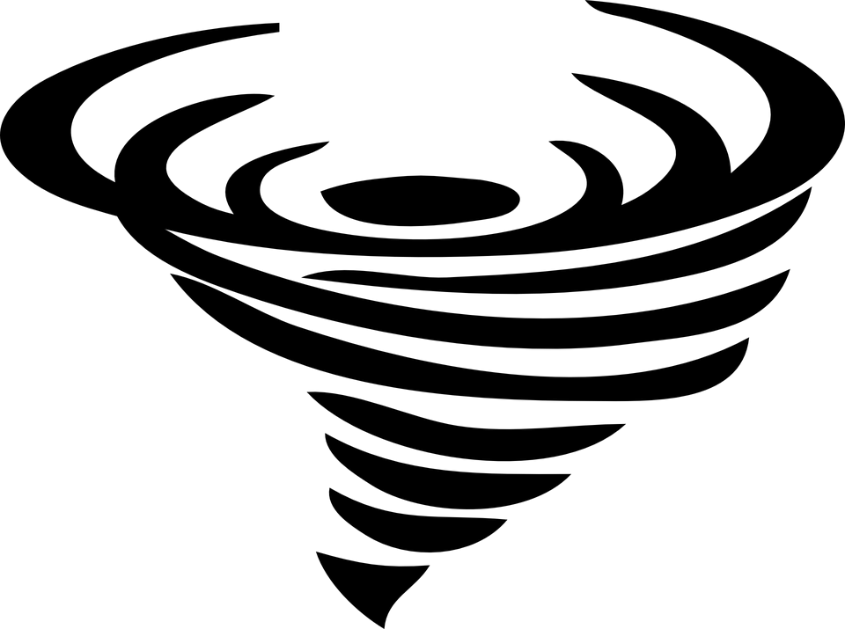 etapy edukacyjne
Rozumienie, analizowanie 
i rozwiązywanie problemów
I etap 
edukacyjny
III etap 
edukacyjny
Porządkowanie
informacji
Indywidualne i zespołowe 
myślenie komputacyjne
Rozumienie, analizowanie i rozwiązywanie problemów
Uczeń:
układa w logicznym porządku: obrazki, teksty, polecenia (instrukcje) składające się m.in. na codzienne czynności; 
tworzy polecenie lub sekwencje poleceń dla określonego planu działania prowadzące do osiągnięcia celu; 
rozwiązuje zadania, zagadki i łamigłówki prowadzące do odkrywania algorytmów
Programowanie i rozwiązywanie problemów z wykorzystaniem komputera i innych urządzeń cyfrowych
Uczeń:
programuje wizualnie: proste sytuacje lub historyjki według pomysłów własnych i pomysłów opracowanych wspólnie z innymi uczniami, pojedyncze polecenia, a także ich sekwencje sterujące obiektem na ekranie komputera bądź innego urządzenia cyfrowego;
tworzy proste rysunki, dokumenty tekstowe, łącząc tekst z grafiką, np. zaproszenia, dyplomy, ulotki, ogłoszenia; powiększa, zmniejsza, kopiuje, wkleja i usuwa elementy graficzne i tekstowe – doskonali przy tym umiejętności pisania, czytania, rachowania i prezentowania swoich pomysłów; 
zapisuje efekty swojej pracy we wskazanym miejscu.
Posługiwanie się komputerem, urządzeniami cyfrowymi i sieciami komputerowymi
Uczeń:
posługuje się komputerem lub innym urządzeniem cyfrowym oraz urządzeniami zewnętrznymi przy wykonywaniu zadania; 
kojarzy działanie komputera lub innego urządzenia cyfrowego z efektami pracy z oprogramowaniem; 
korzysta z udostępnionych mu stron i zasobów internetowych.
Rozwijanie kompetencji społecznych
Uczeń:
współpracuje z uczniami, wymienia się z nimi pomysłami i doświadczeniami, wykorzystując technologię;
wykorzystuje możliwości technologii do komunikowania się w procesie uczenia się..
Przestrzeganie prawa i zasad bezpieczeństwa
Uczeń:
posługuje się udostępnioną mu technologią zgodnie z ustalonymi zasadami; 
rozróżnia pożądane i niepożądane zachowania innych osób (również uczniów) korzystających z technologii, zwłaszcza w sieci internet; 
przestrzega zasad dotyczących korzystania z efektów pracy innych osób i związanych z bezpieczeństwem w internecie.
Zastosowanie wybranych środków dydaktycznych i programów dla potrzeb kształtowania kompetencji informatycznych na I etapie kształcenia
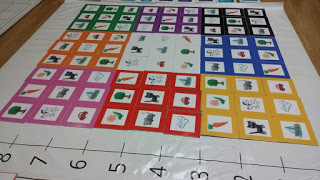 Znakomita zabawa dla dzieci z wykorzystaniem maty edukacyjnej
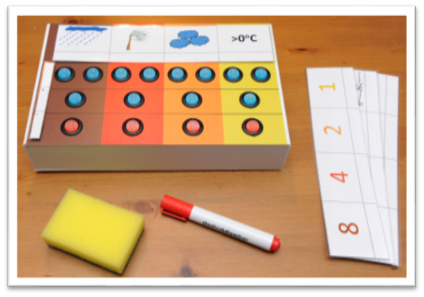 Znakomita zabawa dla dzieci z niezbędnikiem kodowania do kodowania informacji w układzie dwójkowym
Zastosowanie różnych gier wspierających logiczne myślenie
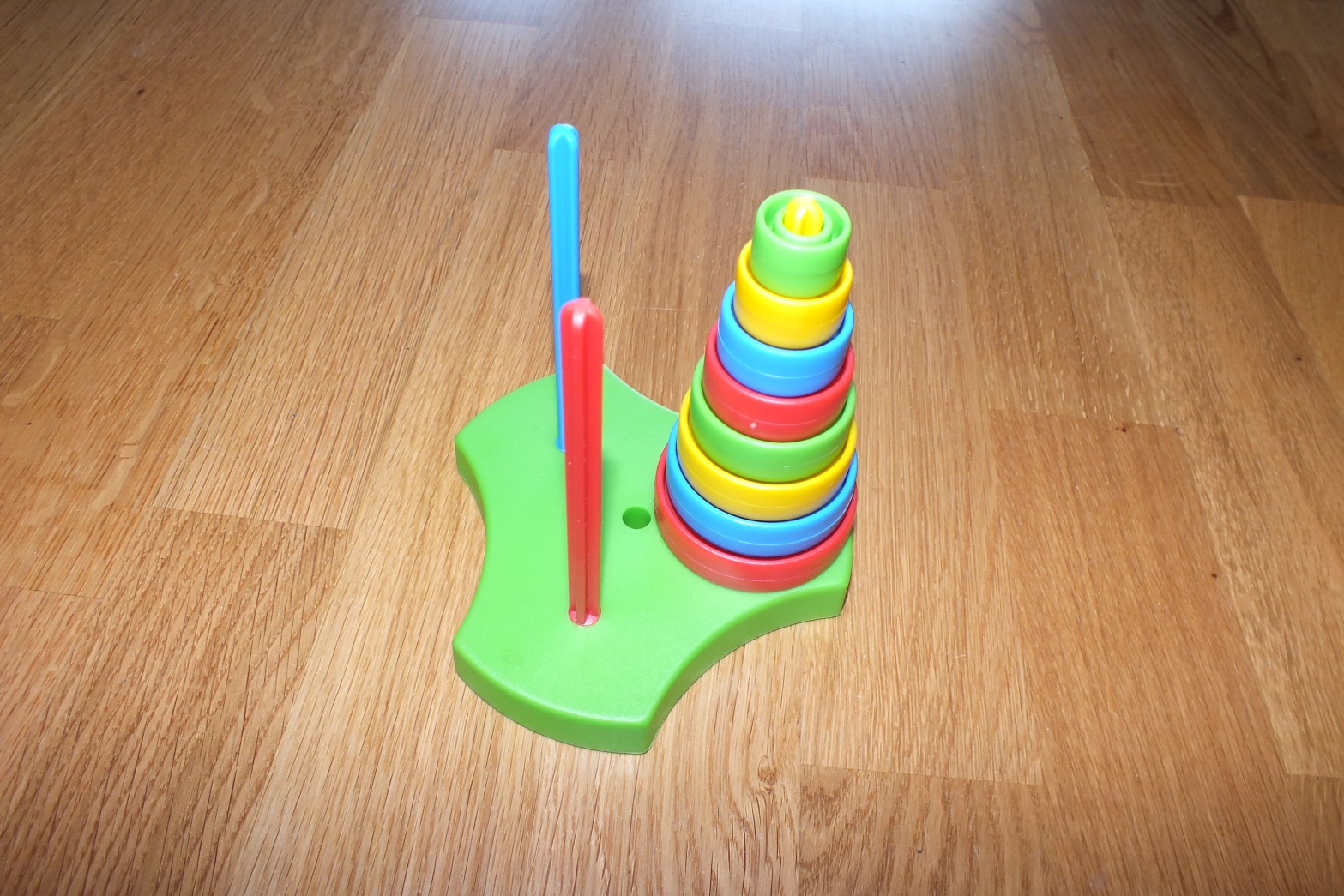 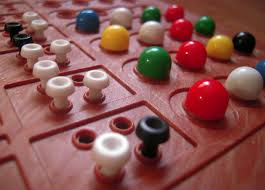 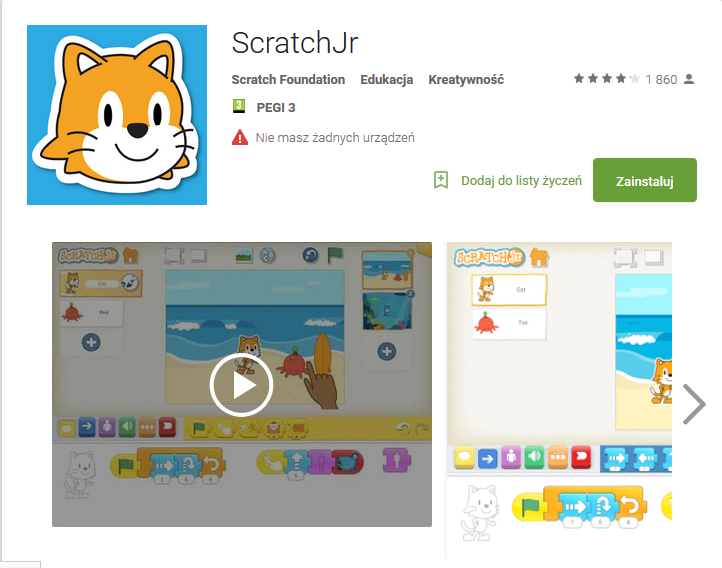 Znakomita zabawa dla dzieci z wykorzystaniem maty edukacyjnej i programowi Scratch Junior
Programowanie z czarodziejem Baltie
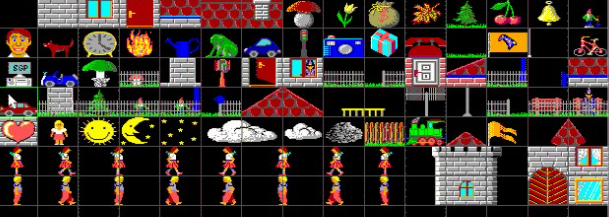 Sterowanie robotami dla najmłodszych
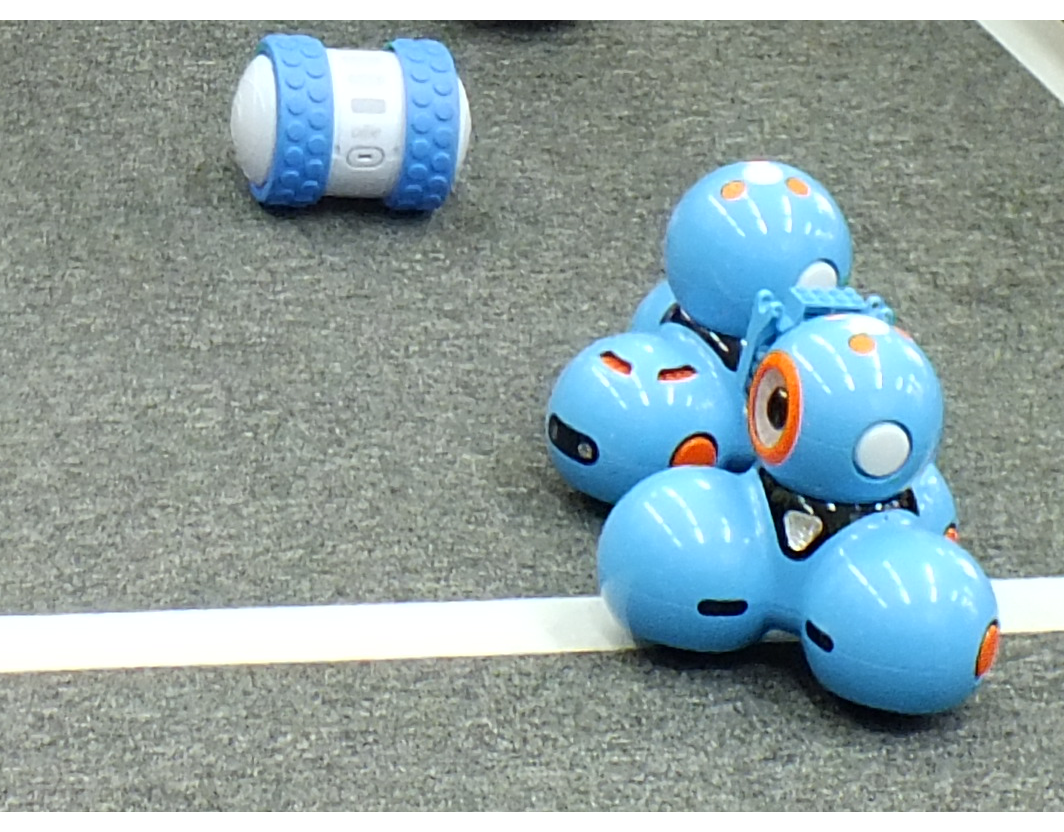 Prezentacja została przygotowana na podstawie:

Podstawa programowa kształcenia ogólnego z kompentarzem. Szkoła podstawowa. Informatyka, ORE